Нет героев от рожденья. Они рождаются в боях. А. Твардовский
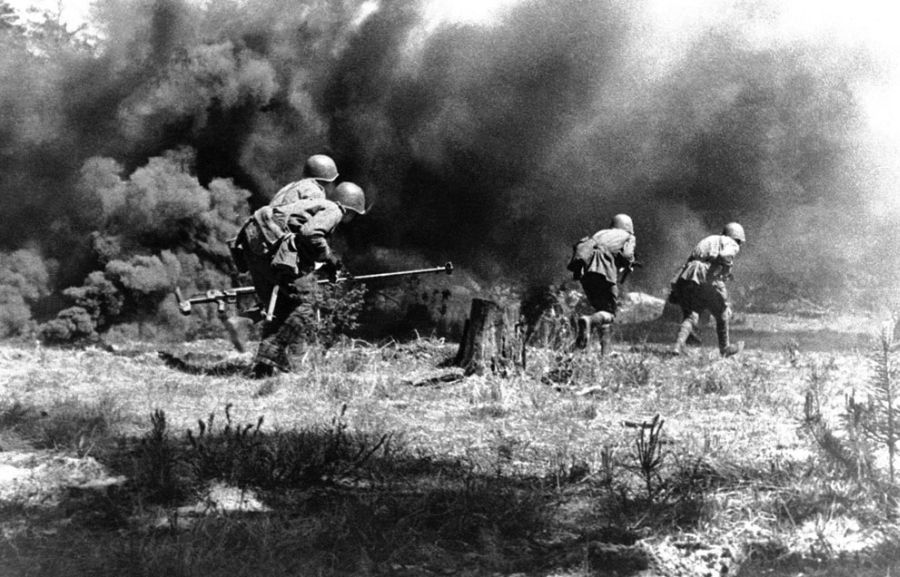 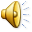 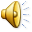 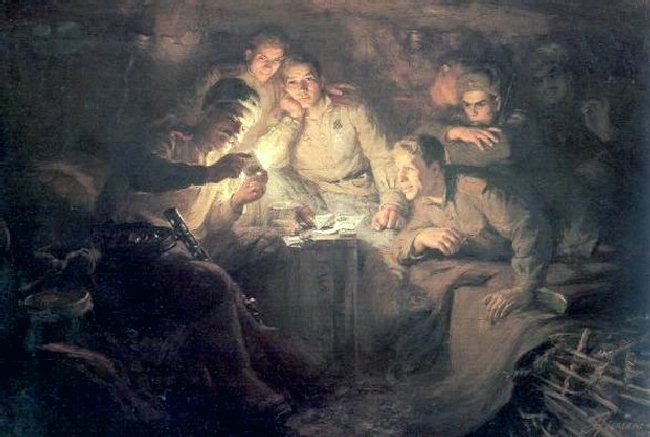 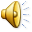 ЧестьДостоинствоВерность
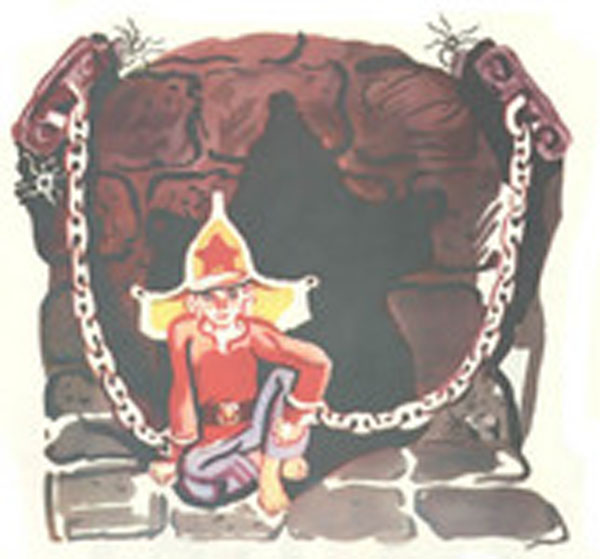 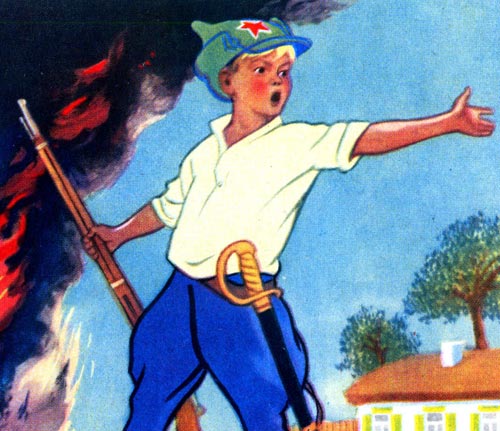 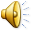 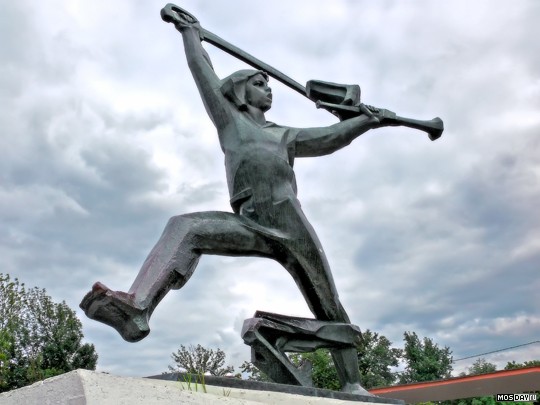 Авторы памятника – скульптор В.Фролов и архитектор В.Кубасов.
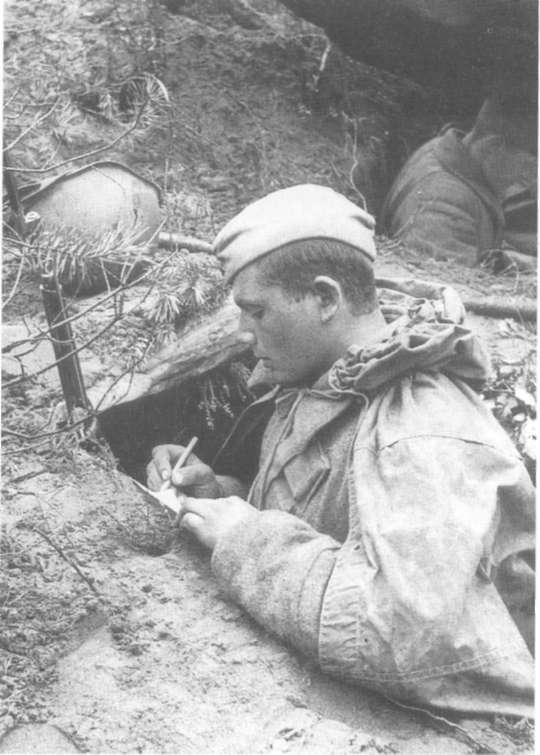 Жить Помнить Любить
«Патриотизм – высшее проявление духовности человека»
Учиться, уважать…, делать…, помогать…, помнить…